달라졌어
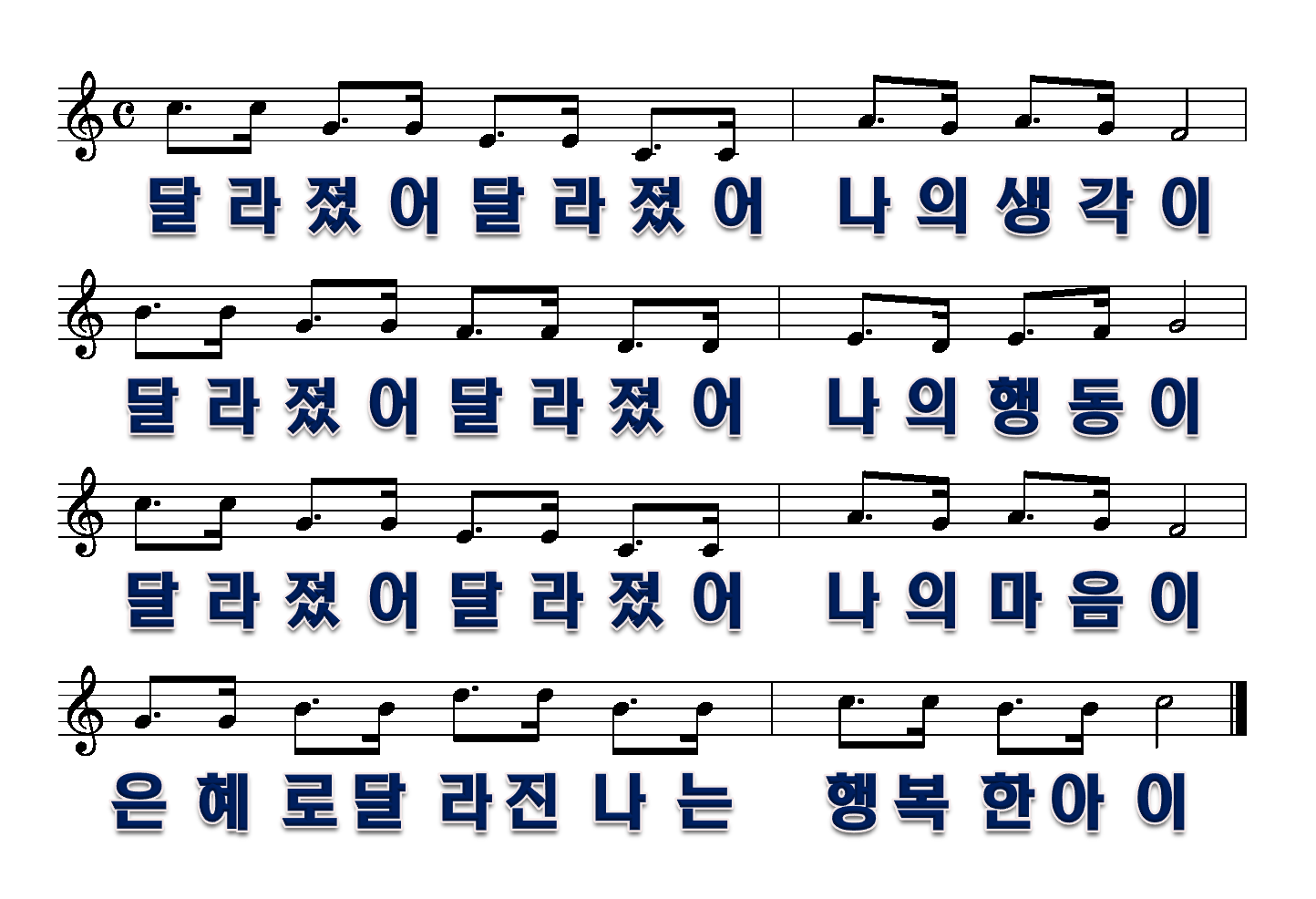